Лутке и ми!
Упознавање колега са семинаром!
Учитељице праве лутке!
Играмо се!
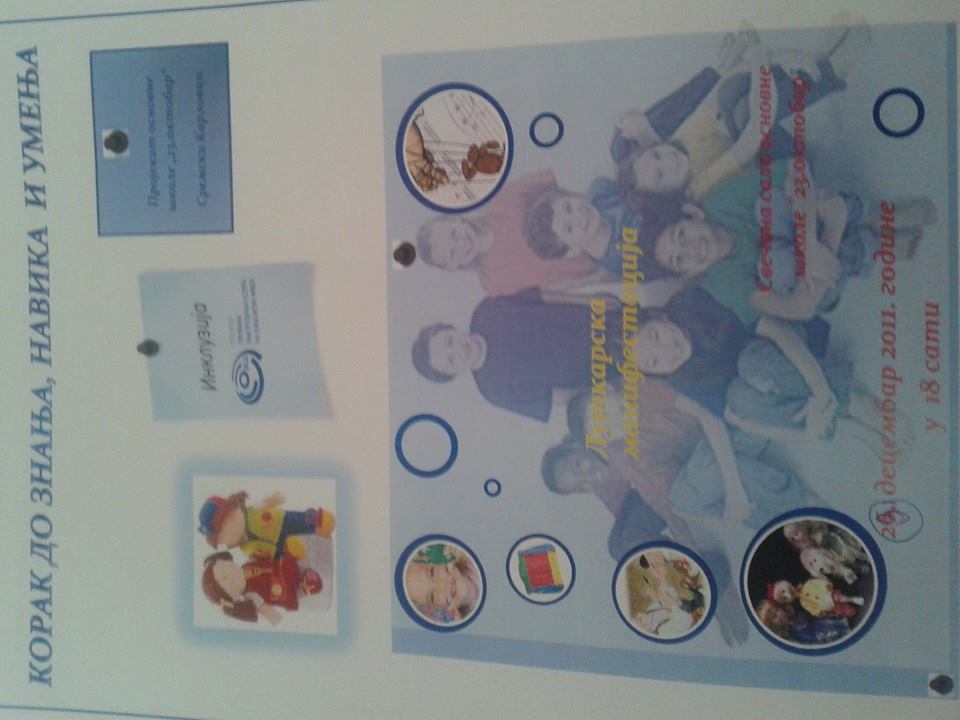 Наша прва представа!
А онда су се низале!
Корњача и зец!
Свитац тражи пријатеља
Гињол лутке!
Мачак отишао у хајдуке!
Јавни часови!
Смотра ‘’Наша срца куцају у истом ритму’’
Наше награде!
Наше представе можете погледати:
http://irenabijelic.blogspot.com/p/blog-page_5459.html